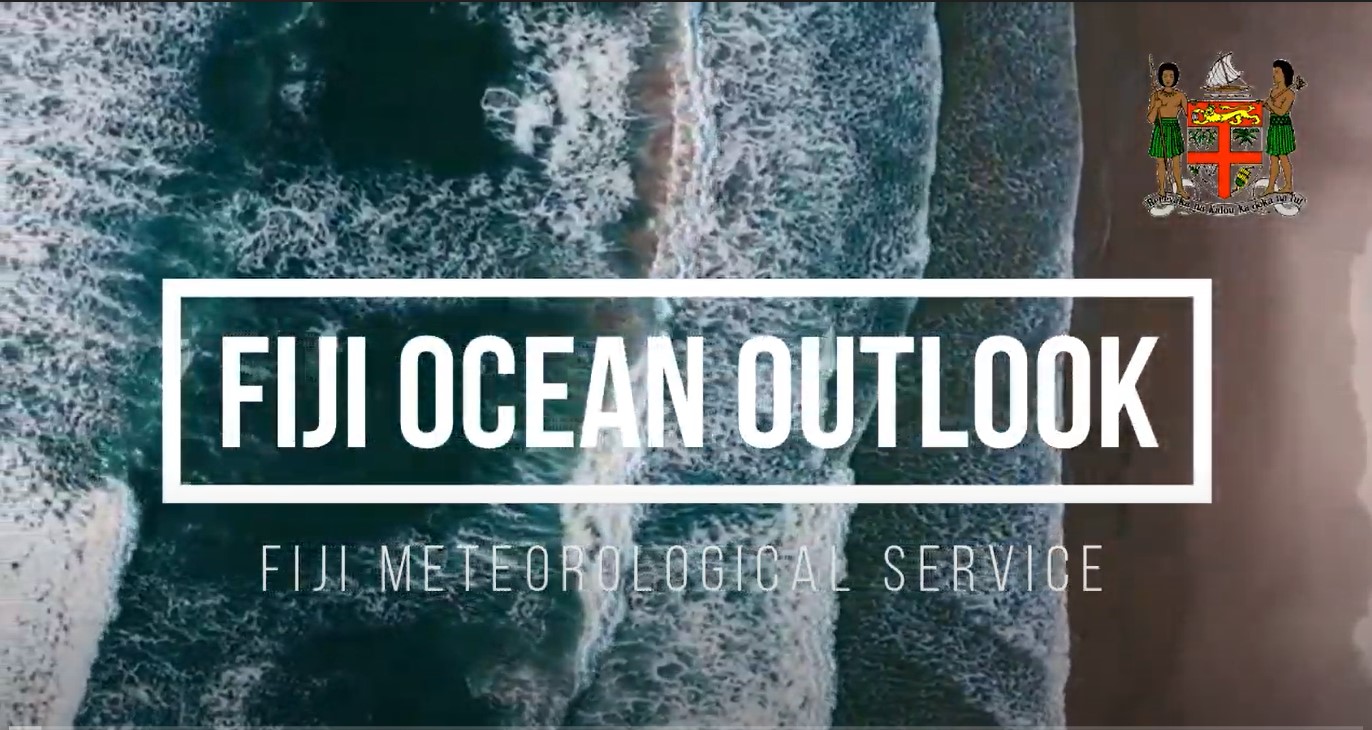 Shweta Shiwangni
climate@met.gov.fj
Journey with the Ocean: From Science to Service
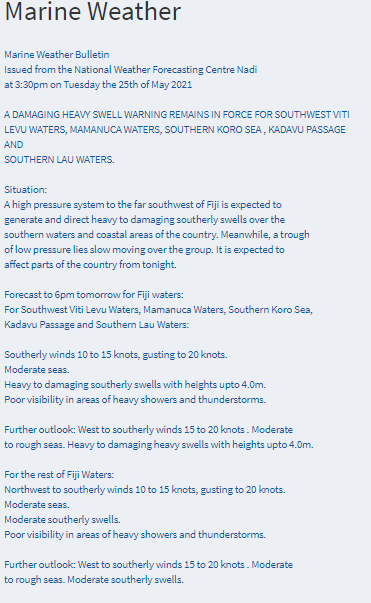 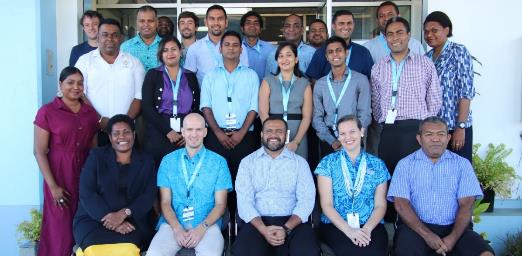 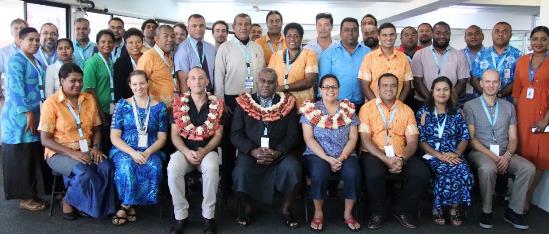 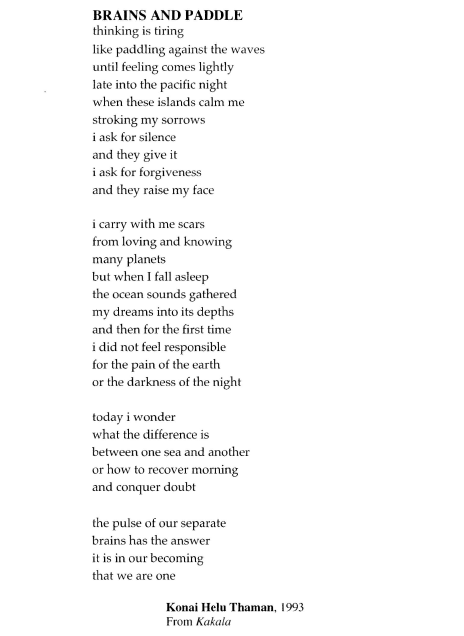 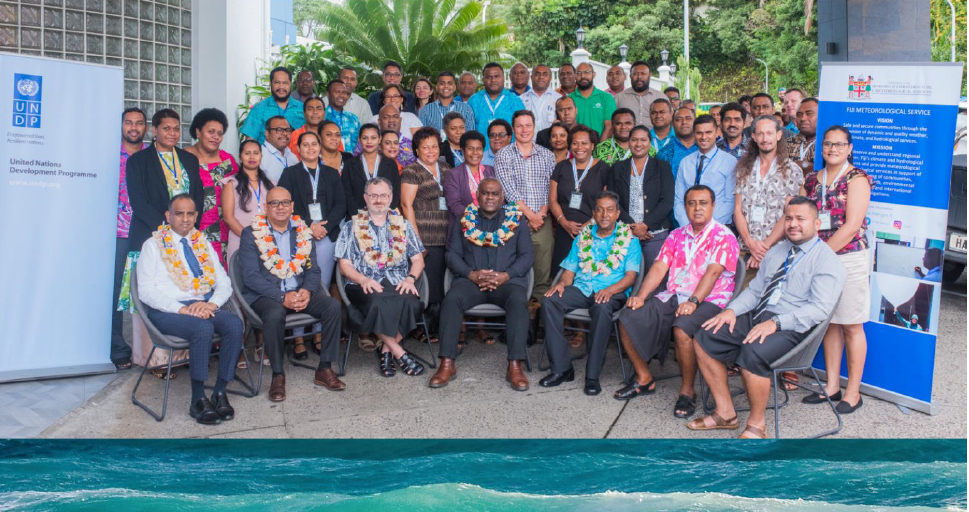 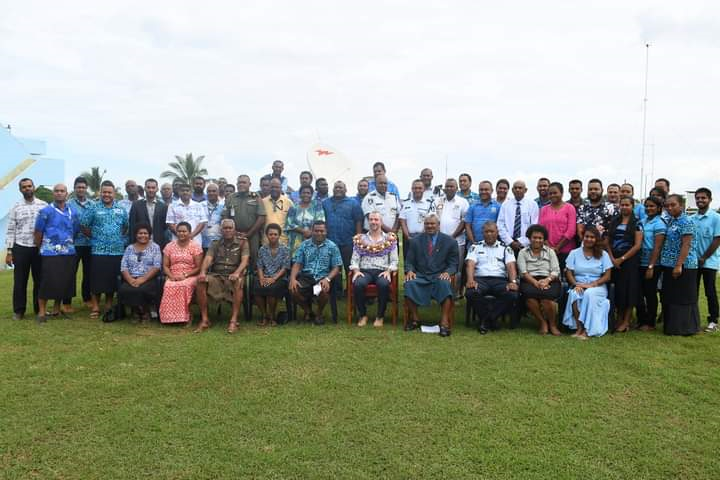 Figure 1: Participants from different ocean capacity building phases.
Training and Capacity Building
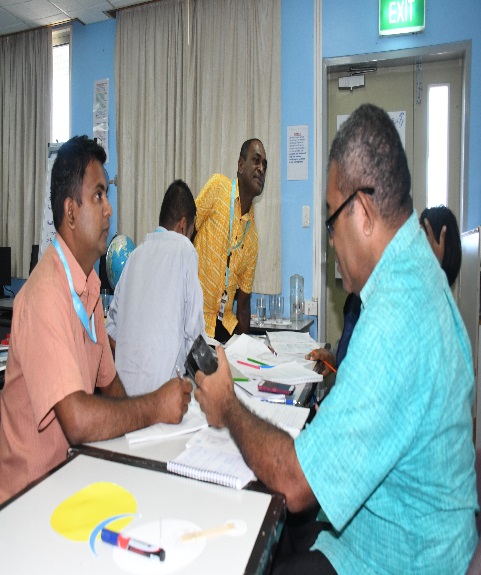 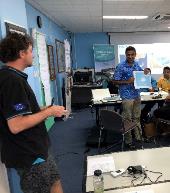 Introductory ocean science concepts delivered to develop FMS’s oceanographic capacity
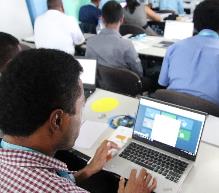 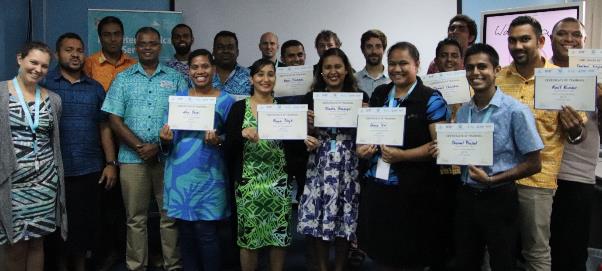 Figure 2: Fiji Ocean Science to Service Workshop – Technical Training conducted in Nadi from 8-12 July 2019.
Stakeholder Engagement
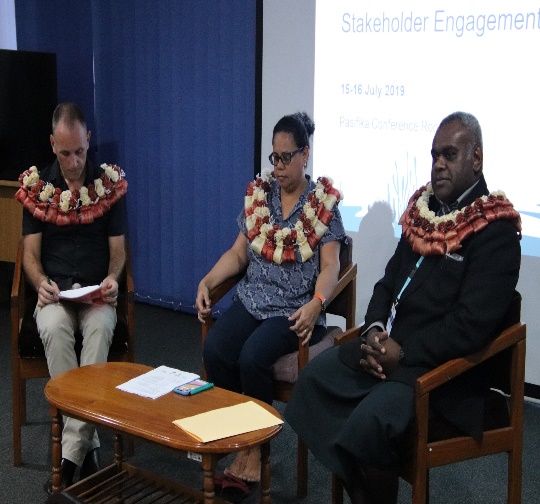 Stakeholders from variety of organisations and agencies such as Fiji Navy, Fiji Ports, Government Shipping Service, Marine Search and Rescue, Fisheries, USP
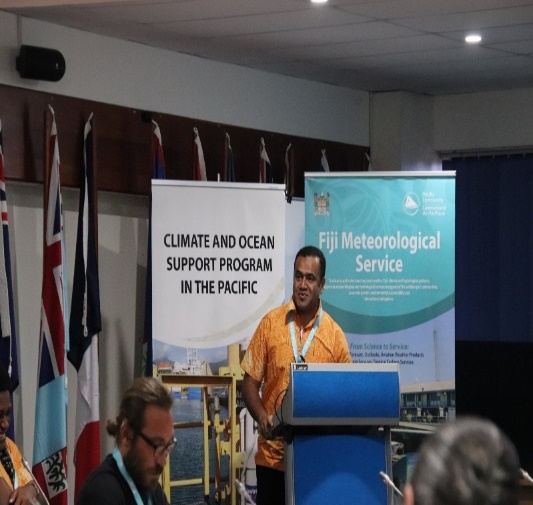 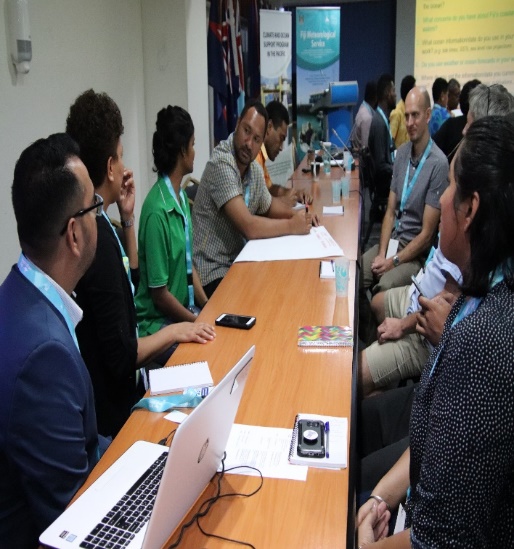 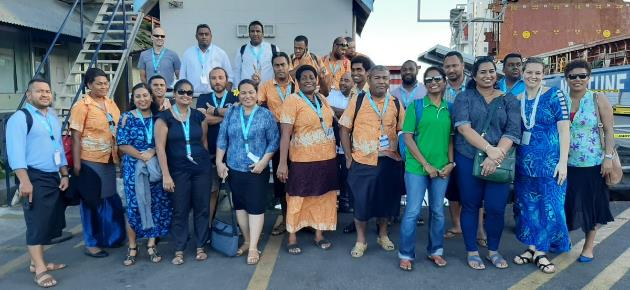 Figure 3:Ocean Stakeholder Engagement held in Suva from 15-16 July 2019.
Development of Fiji Ocean Outlook Bulletin
Initial Stage                                  Experimental Stage                 Fully Operational Stage
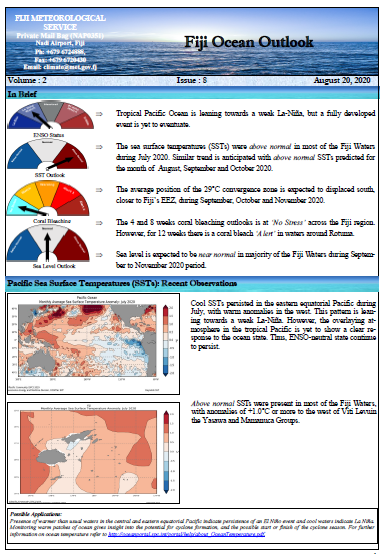 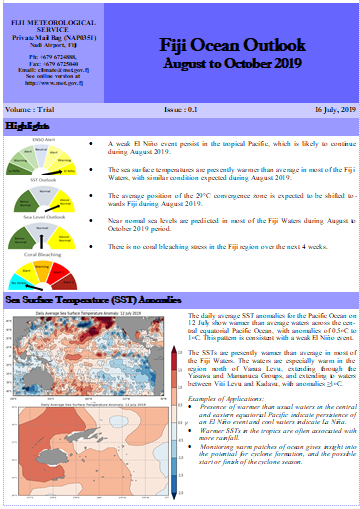 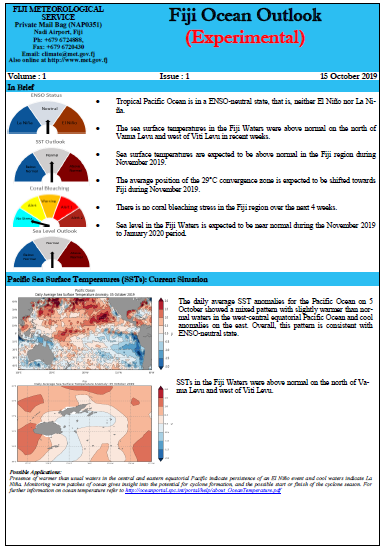 Figure 4: Initial to Fully Operational Development stages of Fiji Ocean Outlook.
Key Information Available – Monthly and Seasonal Timescale
Monthly Timescale – Observations
Pacific Sea Surface Temperature
Sea Surface Temperatures – Fiji
Chlorophyll Concentration


Seasonal Timescale - Predictions
Sea Surface Temperature Outlook
Fisheries Convergence Zone
Coral Bleaching Outlook
Sea Level Outlook
Tide Predictions
Moon Phases
Steering the Paddle Towards Hawaii
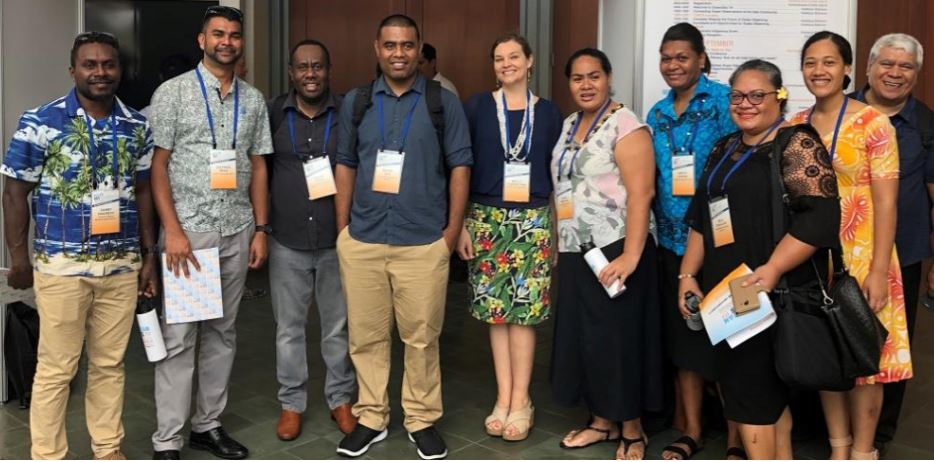 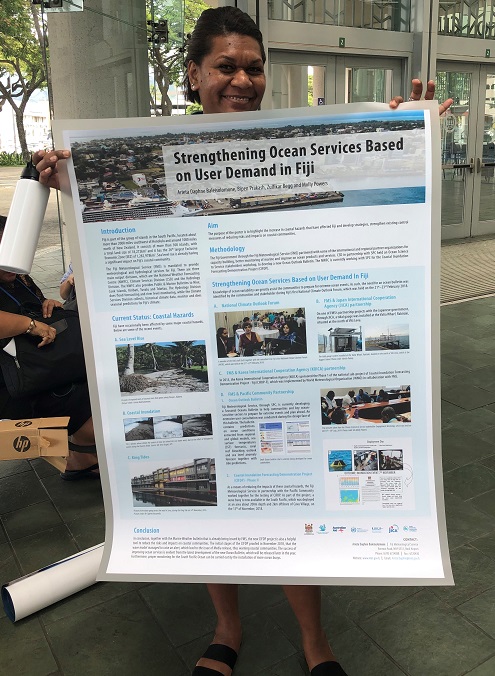 Figure 5: Participants from Cook Islands, Fiji, Kiribati, Samoa, Solomon Islands, Tonga, Tuvalu, and Vanuatu Meteorological Services, together with SPC representatives attending the global ocean observing conference in Hawaii.
Figure 6: Scientific Officer (Climatology), Ms. Arieta Daphne, with Fiji's Ocean Poster containing information on the seasonal ocean bulletin which was developed using Ocean Data portal, in partnership with SPC.
Continuous Steering Against the Waves
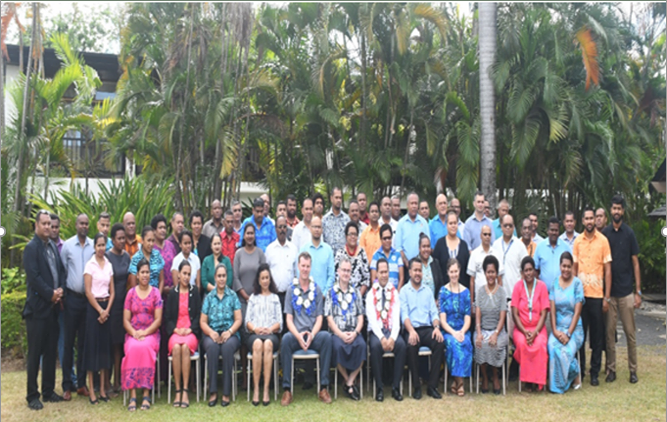 A number of ocean, fisheries and maritime stakeholders provided feedback on the Ocean Outlook



Focus was ocean and fisheries sector which generated attention from both mainstream and social media platforms
Figure 7: 2nd National Climate Outlook Forum held in Nadi from 2-6 December 2019
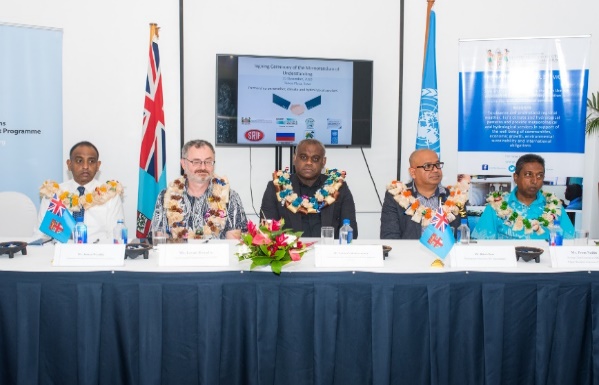 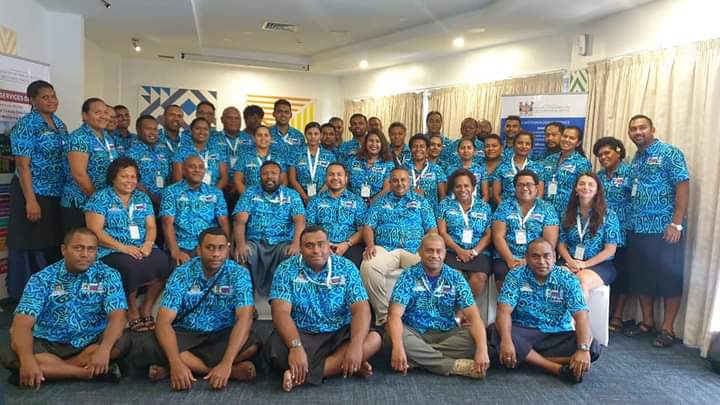 Figure 8: 3rd National Climate Outlook Forum held in Suva from 25-26 November 2020
Disseminating Waves of Knowledge
Email – Internal and External Stakeholder mailing list
Website
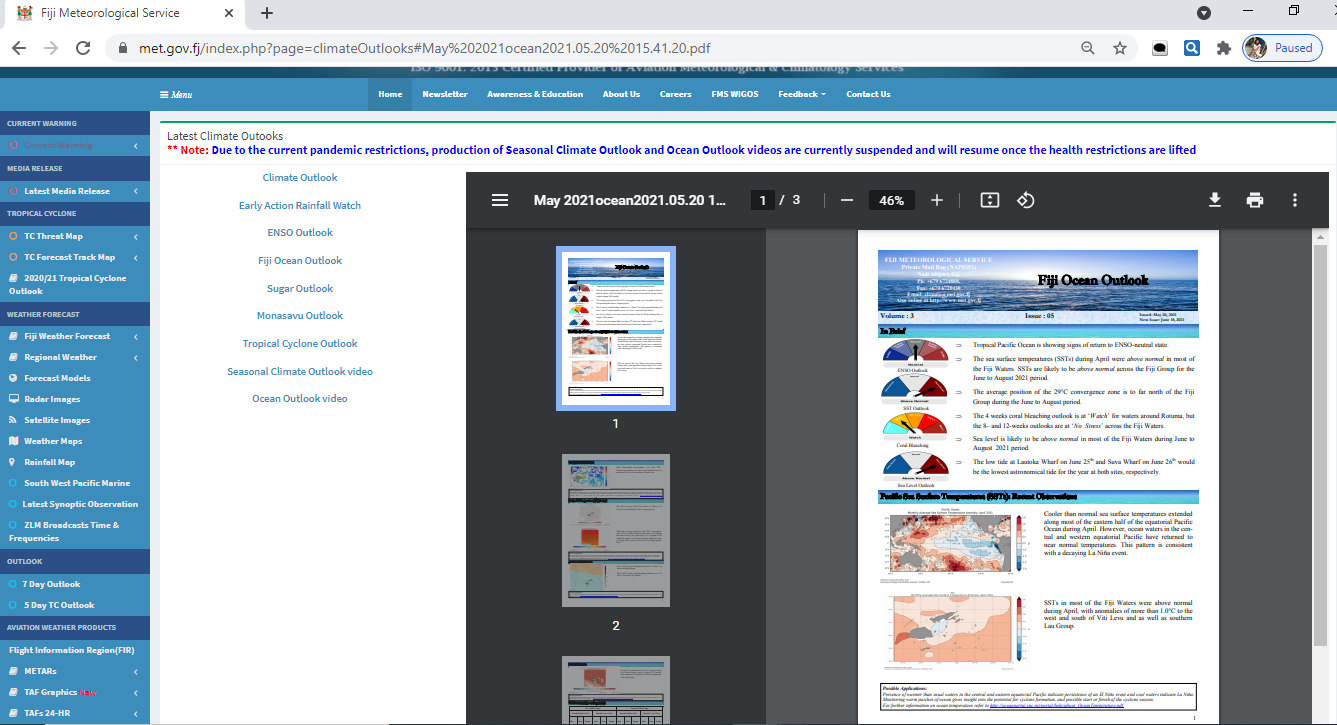 FMS Social Media Platforms
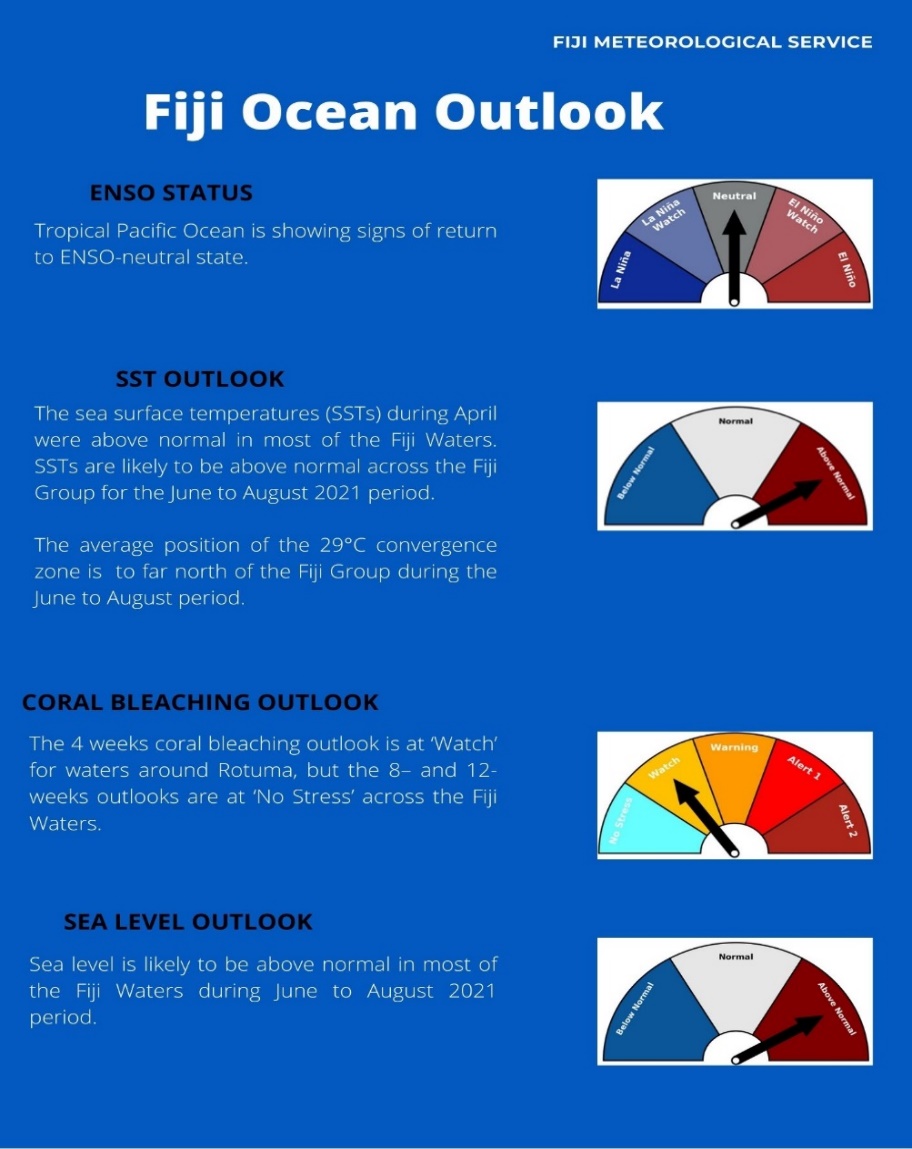 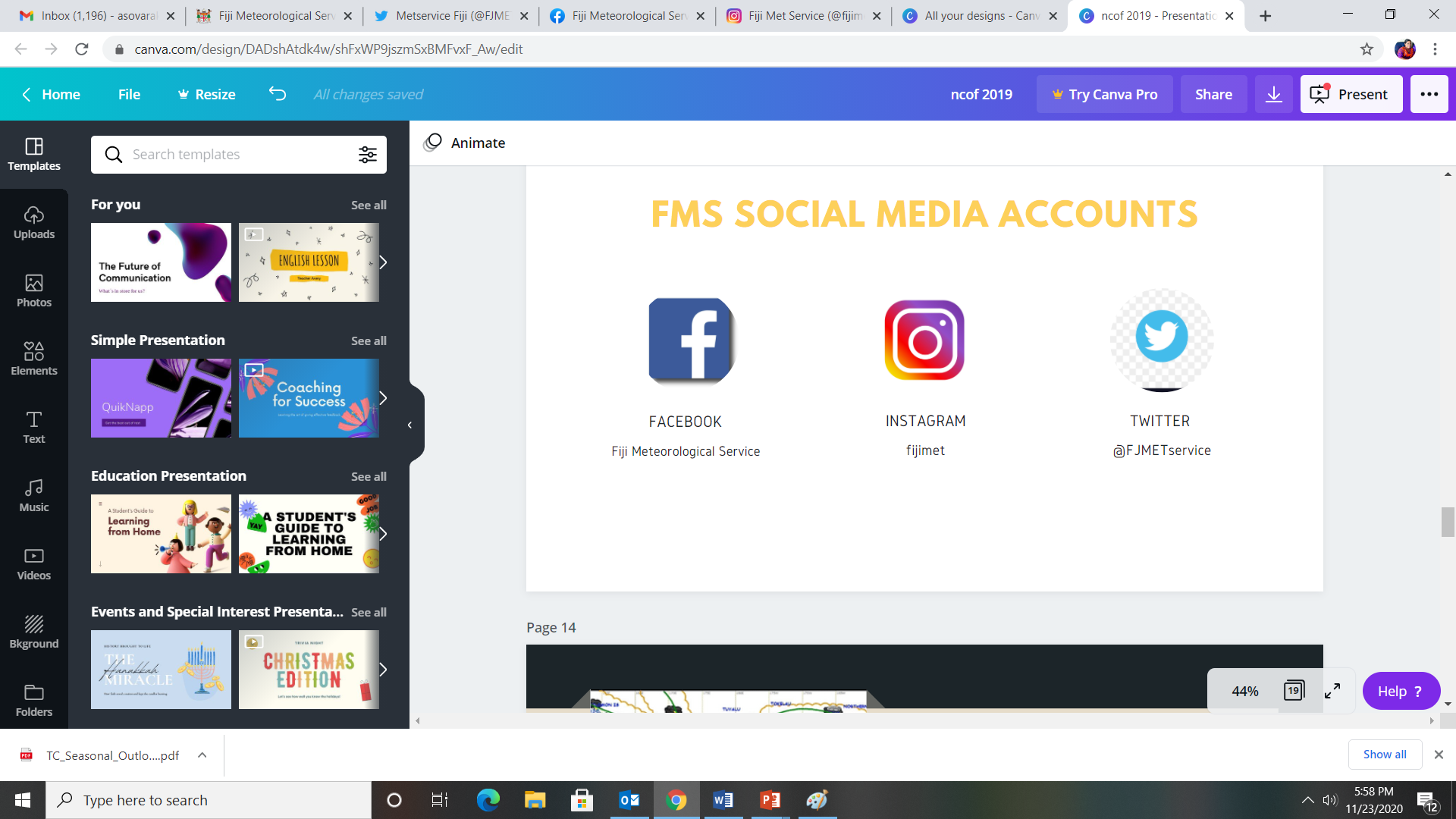 Twitter and Facebook Posts
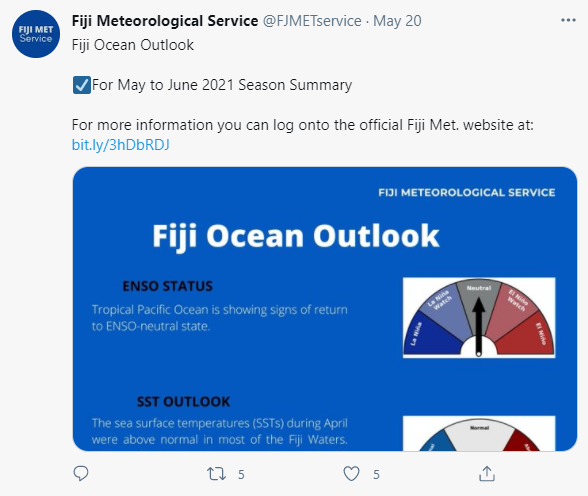 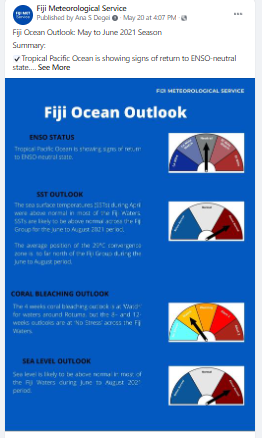 Tide Predictions
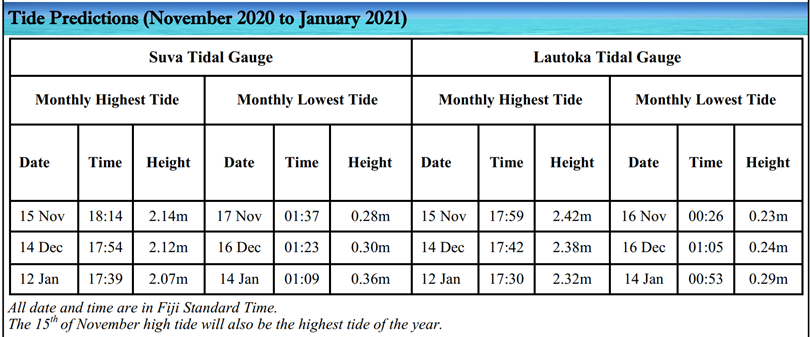 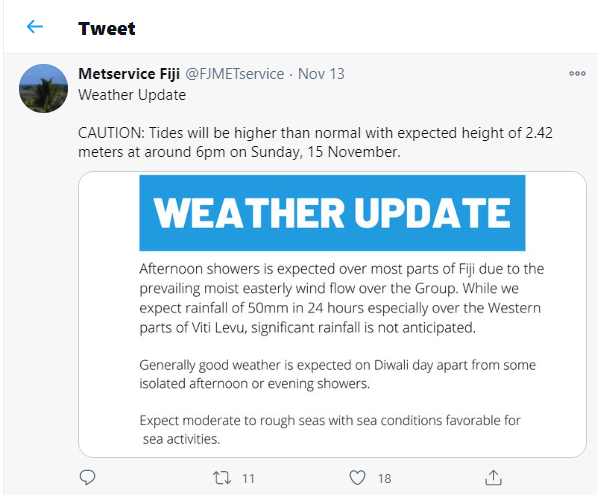 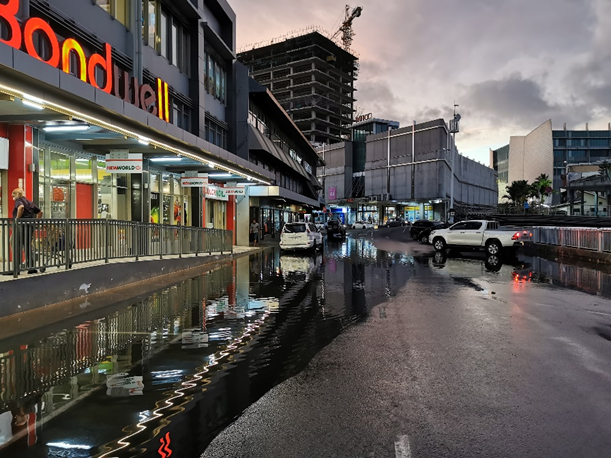 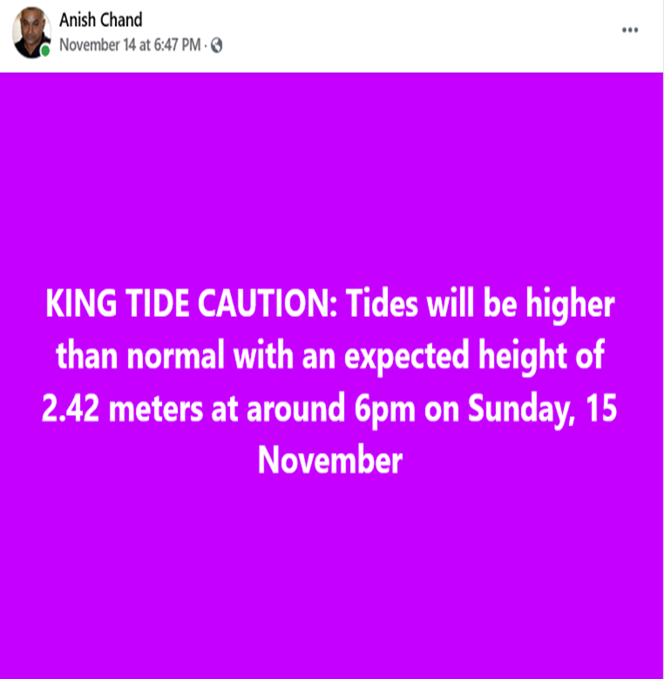 Figure 10: Impact of higher than normal tides. Picture Credit: Zulfikar Begg - SPC
Figure 9: Different users benefit from Tide predictions. Source: Facebook
Waves Pave the Way: User Feedback
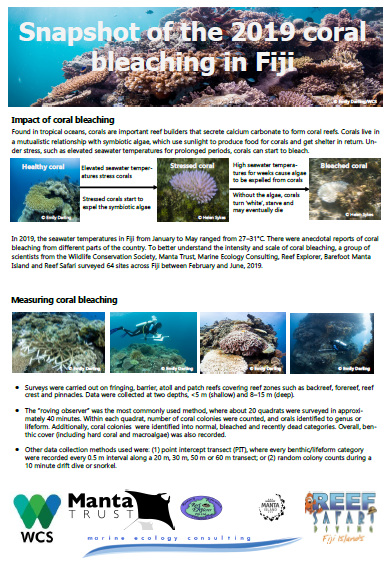 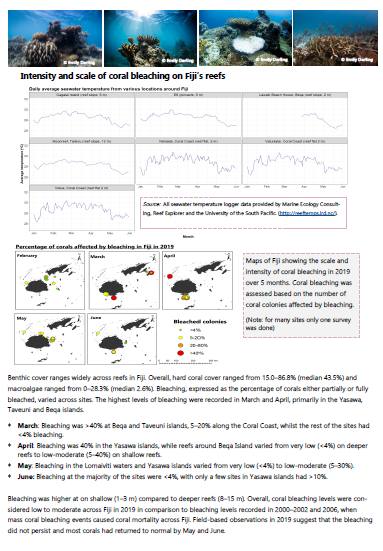 Paddling Against all Odds: Launch of Fiji Ocean Outlook Video (“First for the Pacific”)
World Meteorological Day 2021 Theme: The Ocean, Our Climate and Weather

UN Decade of Ocean Science for Sustainable Development (2021-2030)

Youtube Links- Ocean Outlook Video
https://www.youtube.com/watch?v=7LNTPYI7G9M
https://www.youtube.com/watch?v=6s-813U6vdE
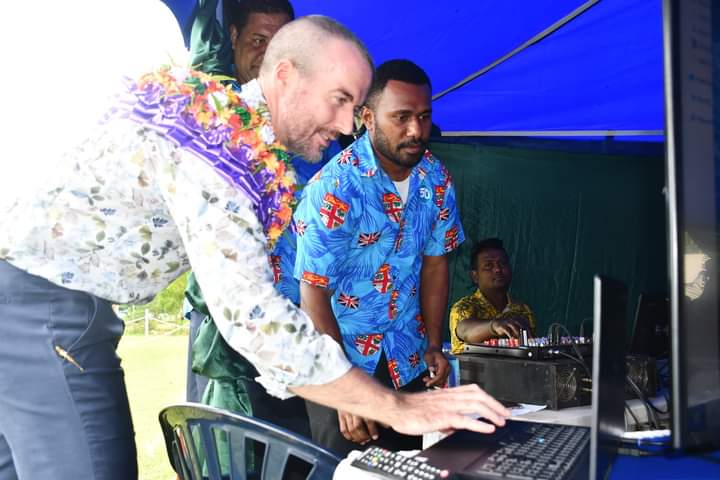 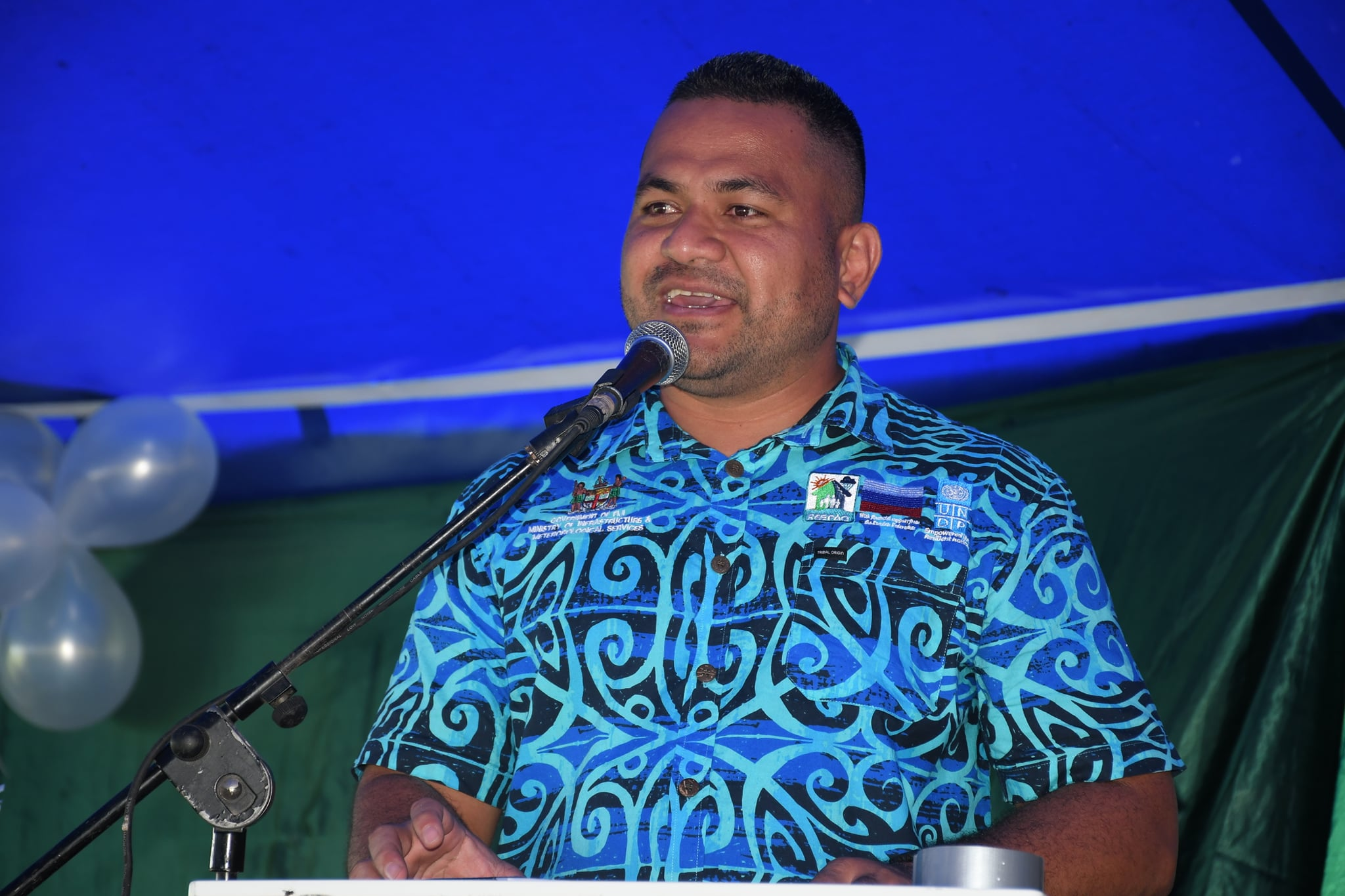 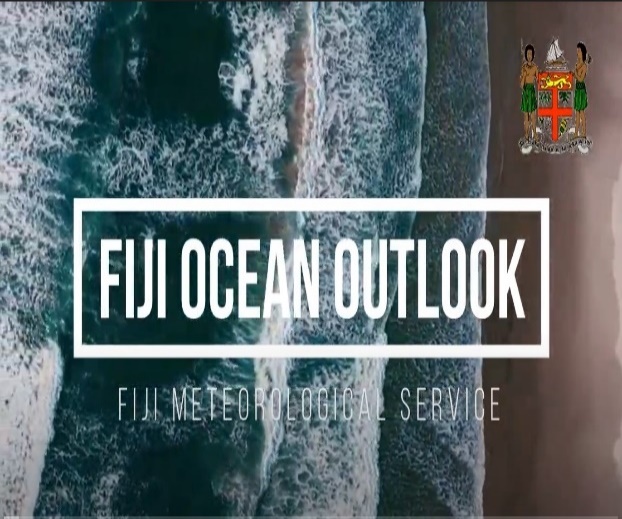 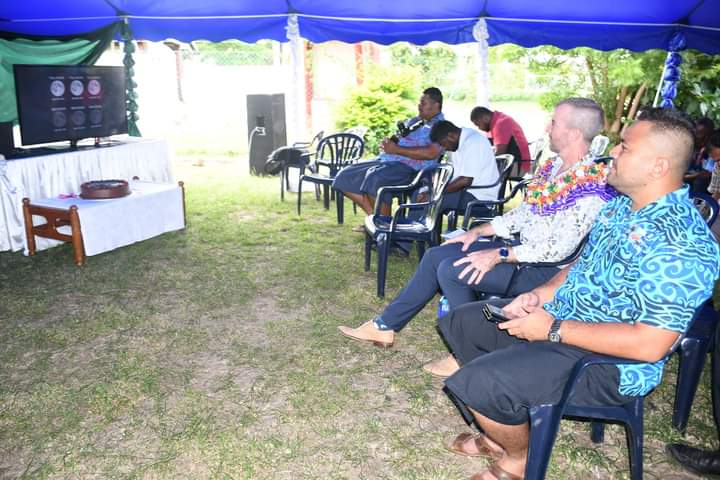 Figure 11:Fiji Ocean Outlook Video gets launched during World Meteorological Day 2021
Interconnectedness of the Ocean
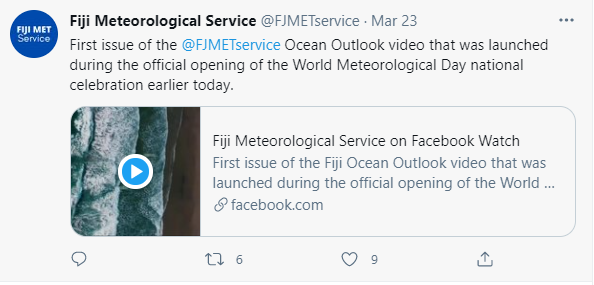 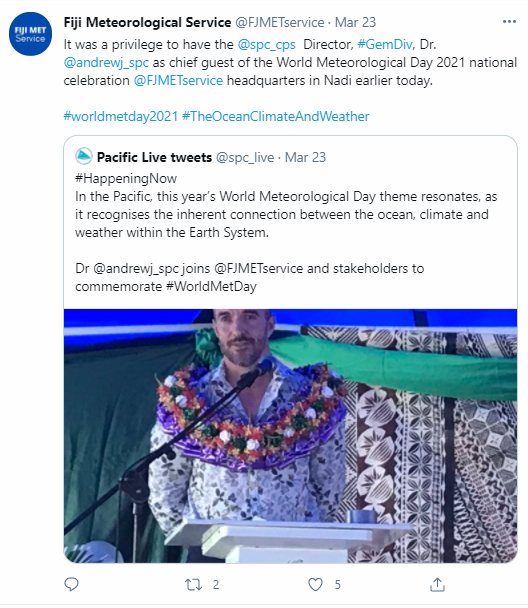 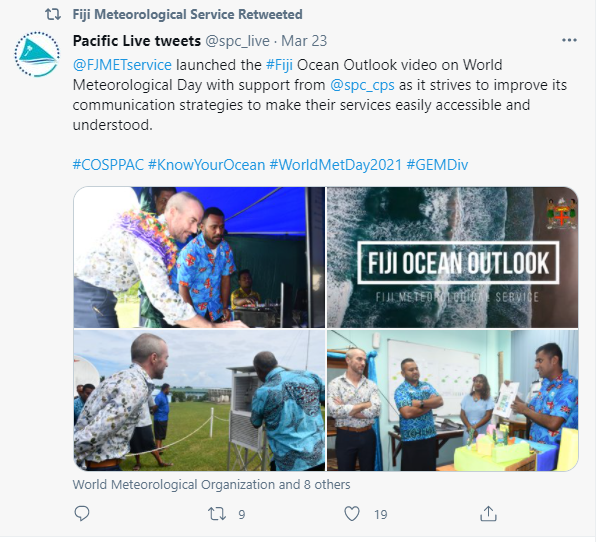 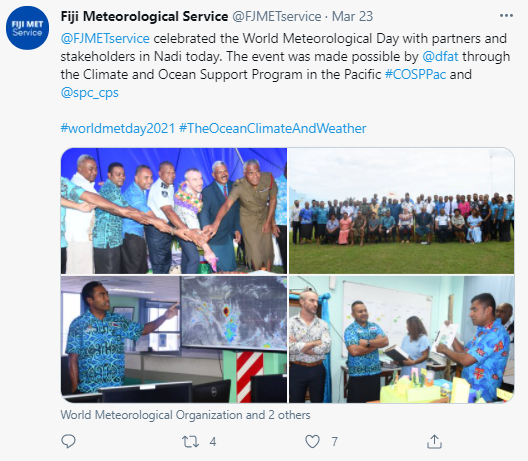 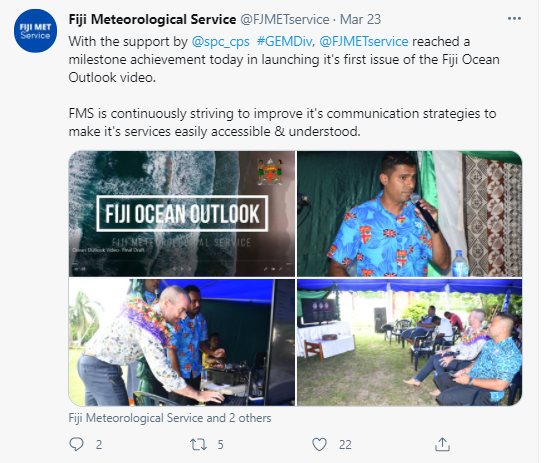 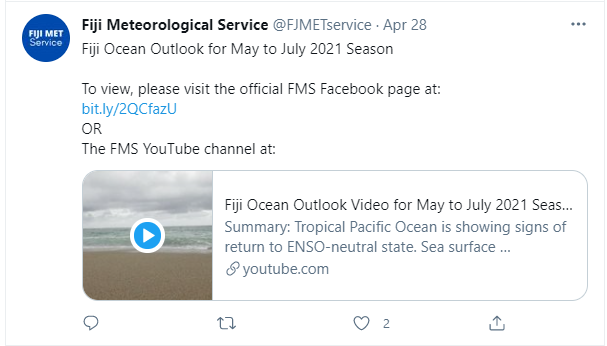 Figure 12: Media hype of Fiji Ocean Outlook Video Launch.
Journey of New Discoveries
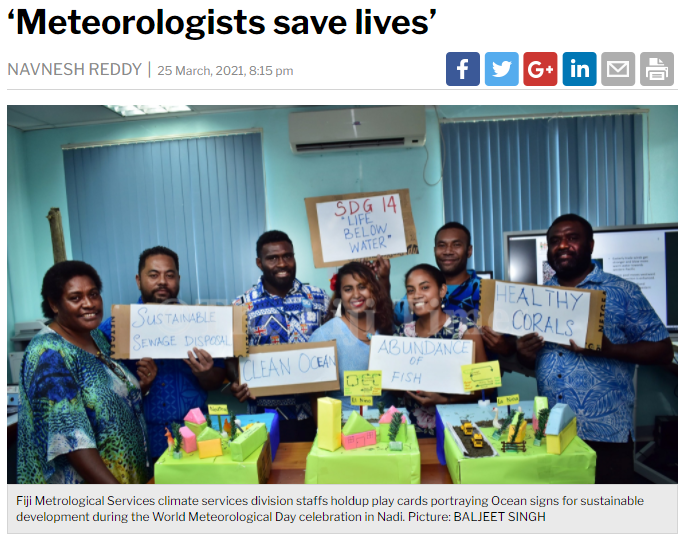 Figure 13: CSD Staffs communicating science through models

https://www.fijitimes.com/meteorologists-save-lives/?fbclid=IwAR3E39QWdWJQxMRSKtPTWuP-my6d6ryk4jnbbpC2SvtOHfYxo-80uvk09Go